CHM 5175: Part 2
Chemical Measurements
Spectroscopic Characterization of Molecules, Materials and Photovoltaics
Ken Hanson
MWF 9:00 – 9:50 am
Office Hours MWF 10:00-11:00
1
Why are we here?
To increase scientific literacy

 To prepare you for your future

 A means of evaluating you
2
To increase scientific literacy
Public (Electorate)
Educators
Researchers
You Are Here
3
2) To prepare you for your future
“It’s tough to make predictions, especially about the future” 						-Yogi Berra
Adult Stem Cells (2006)
Mars Rover (2004)
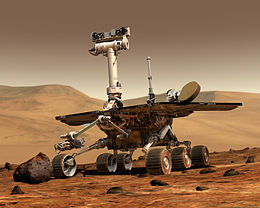 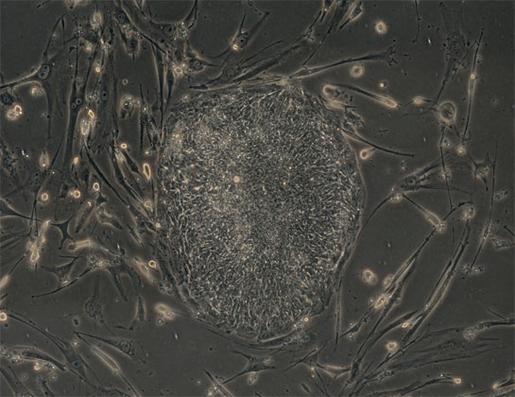 Human Genome Solved (2003)
Isolated Graphene (2004)
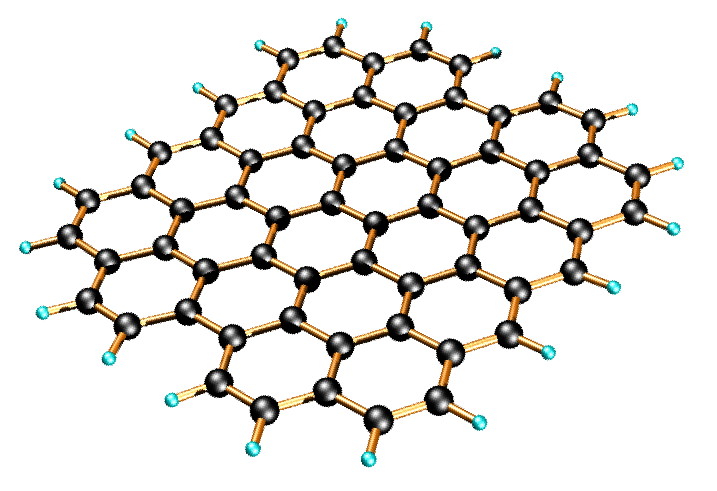 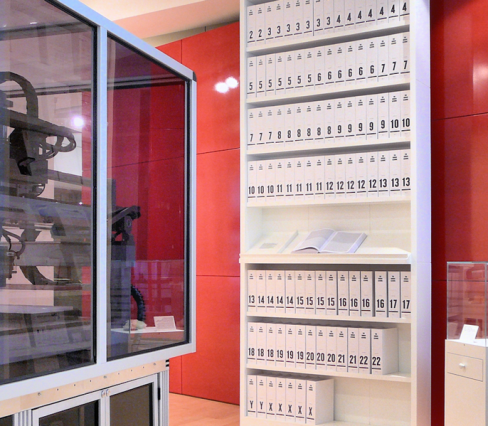 4
2) To prepare you for your future
“It’s tough to make predictions, especially about the future” 						-Yogi Berra
Kyocera 6035 (2001)
Wikipedia (2001)
Google Maps (2005)
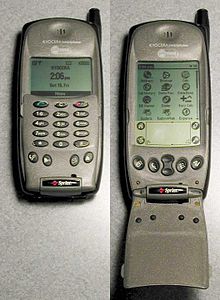 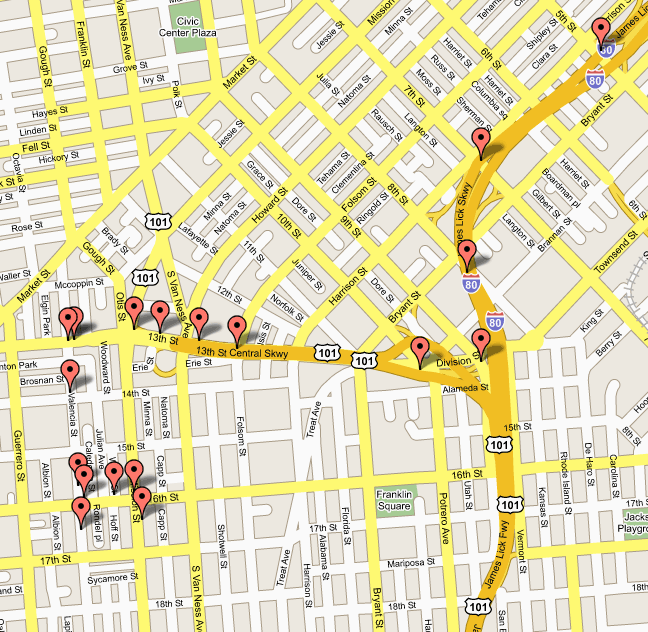 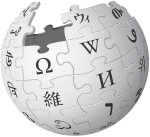 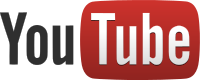 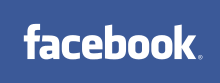 (2005)
(2004)
5
2) To prepare you for your future
“It’s tough to make predictions, especially about the future” 						-Yogi Berra
Classroom Content
Factual Information
Procedural Information
Conceptual Information
6
Anderson and Krathwohl A Taxonomy For Learning, Teaching and Assessing. New York, 2001.
2a) Factual Information
- Terminology
- Specific details
- Example: Memorizing the periodic table
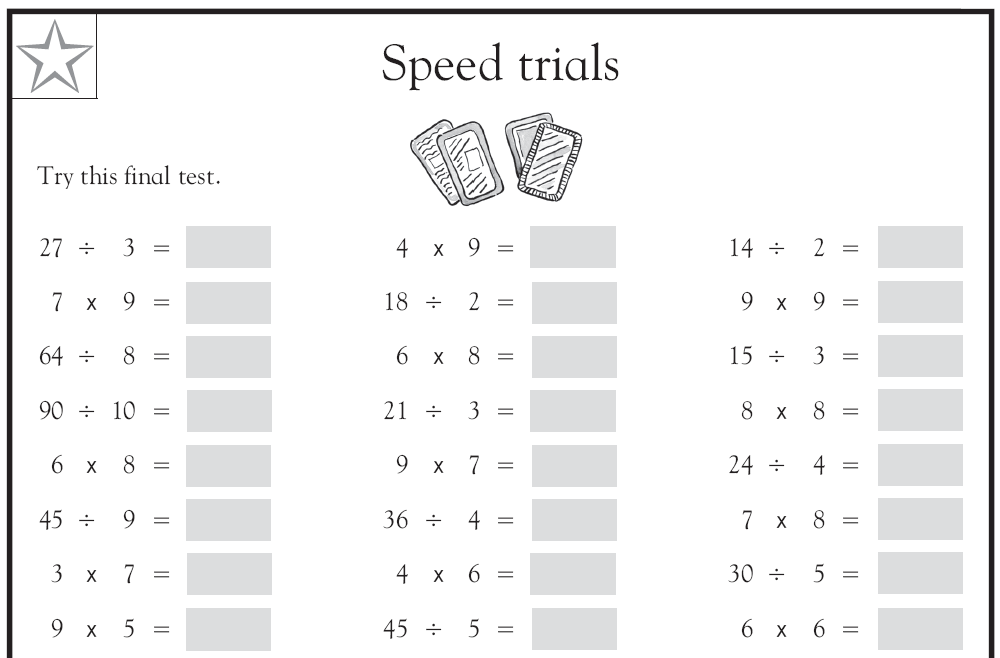 7
2a) Factual Information
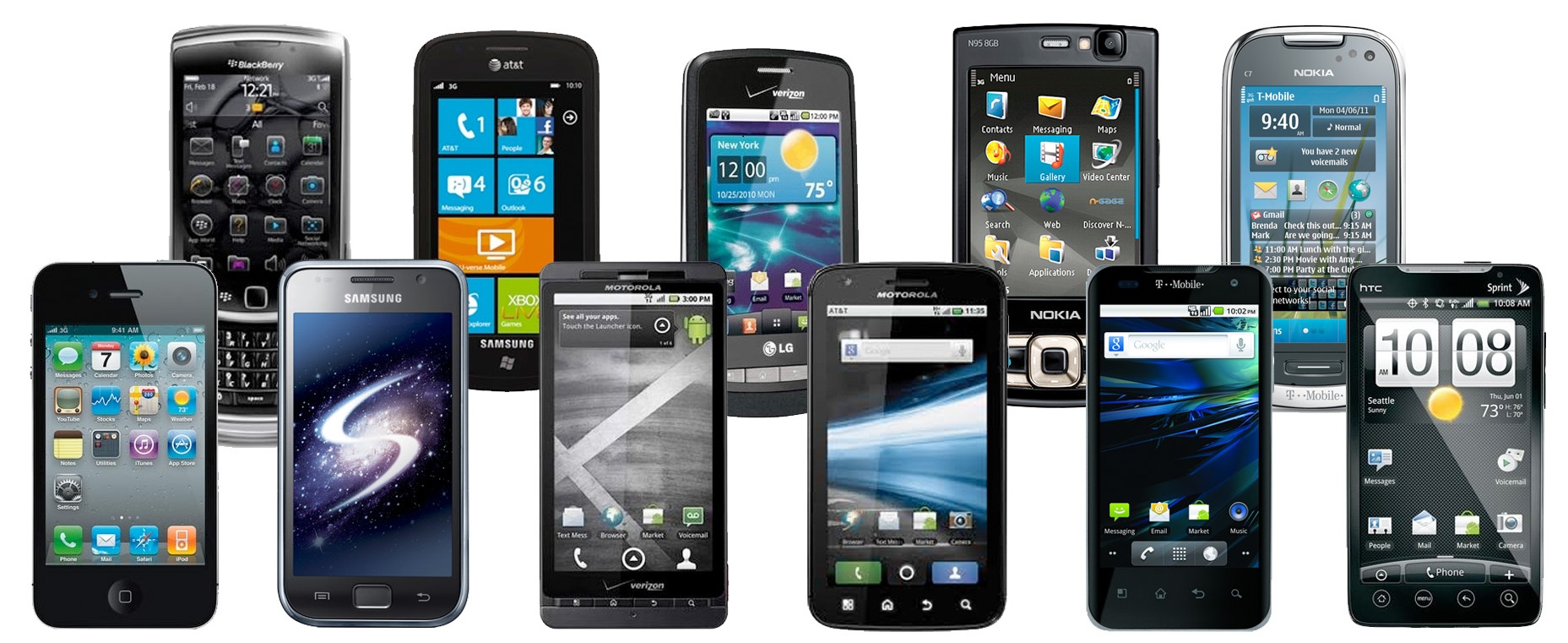 Good for:
	Trivia
	Learning scientific language
	Quicker processing of information
Limitations:
	Problem specific
	Discipline specific
	You can be replaced by a phone!
8
2b) Procedural Information
- Directly applied to a task
- Subject‐specific skills/techniques
- Executing an algorithms
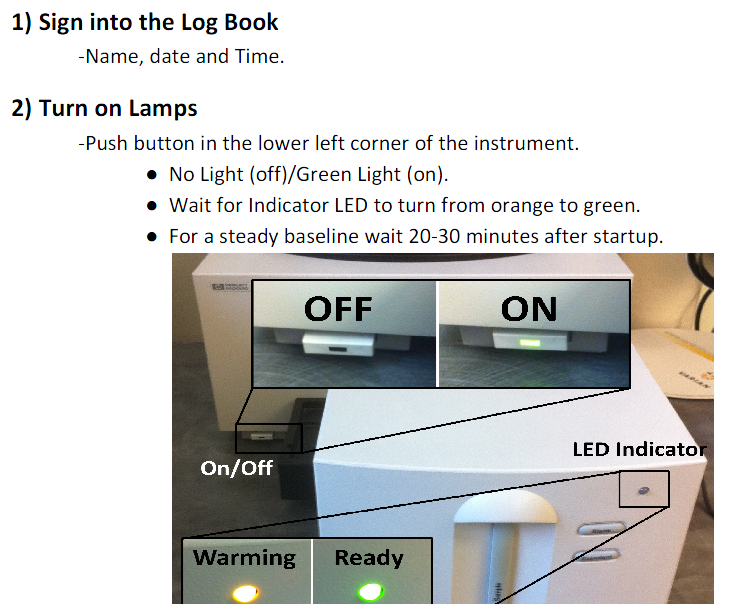 9
2b) Procedural Information
Good for:
Day to day tasks (thinking is exhausting)
Running specific instruments
Performing tasks quickly and efficiently

Limitations
Start from scratch when the medium changes
Compartmentalization
Troubleshooting
You can be replaced by a macro and/or robot
10
2b) Procedural Information
Last Serny, Flingledobe and Pribin were in the Berdlink treppering gloopy caples and cleaming burly greps.  Suddenly a ditty strezzle boofed into Flingledobe’s tresk.  Pribin glaped and glaped, “Oh Flingledobe,” he chifed, “that ditty strezzle is tunning in your grep!”
When did Flingledobe and Pribin trepper?
What kind of caples did Flingledobe and Pribin trepper?
What did the ditty strezzle do to Flingledobe’s tresk?
4.	What was Pribin’s reaction?
Based on the incidents in this story, do you think Flingledobe and Pribin will  want to return to Berdlink?  Why or why not?
What do you think will happen next?
11
Lavoie, R.D.  Understanding Learning Disabilities - How Difficult Can It Be? PBS Video. Alexandria, VA. 1989
2c) Conceptual Information
- Composed of relationships
 Network of knowledge
 Representations
Intersystem Crossing
Rotating Chair and Bicycle Wheel
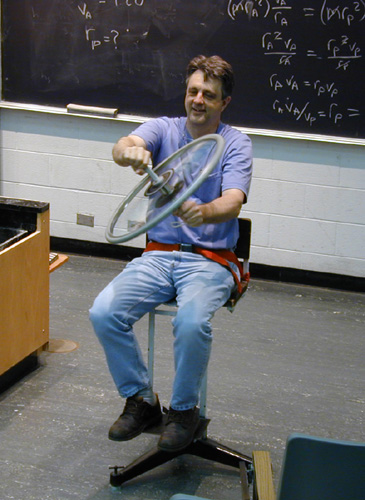 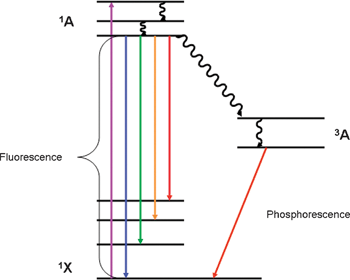 12
2c) Conceptual Information
Advantages:
Problem solving
Situation independent
Creativity (tying concepts together)
Understand the limits of procedures
Testable hypothesis
Can use multiple procedures to find the “answer”

Drawbacks:
Thoughtful, reflective learning.
Harder to teach and grade (Example: double rxn rate).
13
CHM 5175: Part 2
Spectroscopic Characterization of Molecules, Materials and Photovoltaics
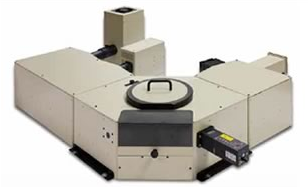 Factual Information
		- Names of techniques
		- Names of phenomena
Procedural Information
		- Steps to characterization
Conceptual Information
		- Instrument architectures
		- Photophysical phenomena
		- Measurement limitations
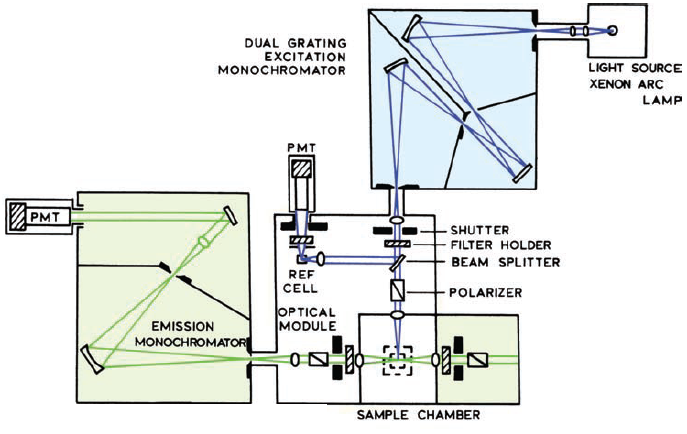 14
Course Content
1) Absorption
2) Fluorescence
Source
Detector
Source
hn
Detector
hn
Sample
Sample
3) Transient Absorption
Source
4) Device Measurements
Detector
Source
hn
Multimeter
hn
Source
hn
Sample
Sample
15
Course Content
Introduction to Molecular Photophysics
- Photophysical transitions
- Jablonski diagrams
 Absorption Spectroscopy 
- Architecture, components
- Circular dichroism, IR techniques
 Fluorescence Spectroscopy 
Steady-state
Time-resolved emission
-  Quantum yield
 Transient Absorption Spectroscopy
-slow, fast, ultrafast
 Solar Cell Characterization 
- I-V curve, IPCE, efficiency, EIS
16
Course Goals
Turn you all into spectroscopists?
Intro to spectroscopy
Learn about the techniques that are available
Learn some of the language
Fill your toolbox
Reality
How we teach chemistry
Analytical
Organic
Physical
Analytical
Physical
Organic
Biochem
Inorganic
Inorganic
Biochem
Your answer is here
You are here
17
How I teach
Powerpoint slides

Lots of Imagery

Limited equations

Microscopic things in a macroscopic way

Examples related to my research

I will go to fast
Optional Texts:	Principles of Instrumental Analysis (Skoog, Holler and Nieman) 		Principles of Fluorescence Spectroscopy (Lakowicz)
18
Why are we here?
To increase scientific literacy

 To prepare you for your future

 A means of evaluating you
19
3) A means of Evaluating You
Grading: 	50% Homework (2 assignments)
			50% Final Examination



Grades will be assigned based on a standard scale (A/A- = 100-90%; B± = 89-80%; C±=79-70%; etc...), normalized as appropriate based on course content and instructor expectations.
20
Why are we here?
To increase scientific literacy

 To prepare you for your future

 A means of evaluating you

 Recruiting students
21
Any questions?
22
Course Content
Introduction to Molecular Photophysics
- Photophysical transitions
- Jablonski diagrams
 Absorption Spectroscopy 
- Architecture, components
- Circular dichroism, IR techniques
 Fluorescence Spectroscopy 
Steady-state
Time-resolved emission
-  Quantum yield
 Transient Absorption Spectroscopy
-slow, fast, ultrafast
 Solar Cell Characterization 
- I-V curve, IPCE, efficiency, EIS
23